18.1 Lewis Acids and Bases
A Lewis acid is an atom, ion, or molecule that accepts an electron pair to form a covalent bond.
(Lewis acids are electrophiles)
A Lewis base is an atom, ion, or molecule that donates an electron pair to form a covalent bond.
(Lewis bases are nucleophiles)
A Lewis acid-base reaction will result in the formation of one or more *covalent bonds between an electron-pair donor and an electron-pair acceptor.
A Lewis acid-base reaction will result in the formation of one or more *covalent bonds between an electron-pair donor and an electron-pair acceptor.
*a dative (coordinate) covalent bond, where one species supplies both electrons.
Many transition metals ions are lewis acids:
their positive charge attracts electron pairs
their empty d-orbitals are where dative bonds form
in such complexes, the lewis base is called a *ligand.
*from the Latin word ligandum, “to bind.”
Summary:  Acid-base definitions
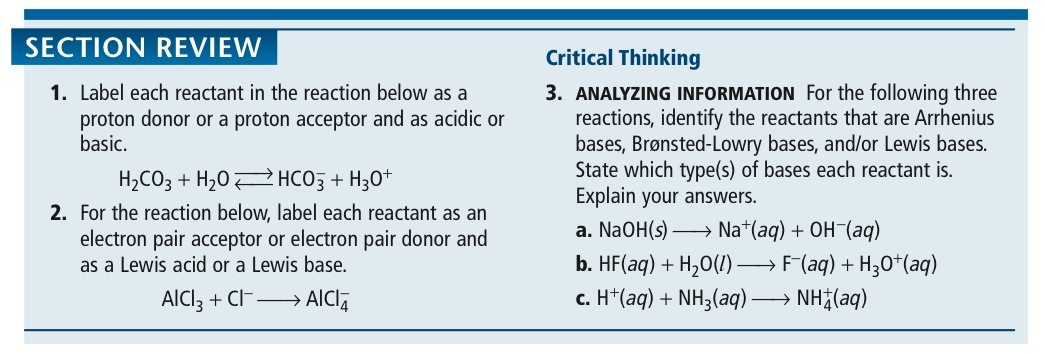